Figure 13 Fraction of simulated planets redetected as a function of input eccentricity, or ...
Mon Not R Astron Soc, Volume 392, Issue 2, January 2009, Pages 641–654, https://doi.org/10.1111/j.1365-2966.2008.14051.x
The content of this slide may be subject to copyright: please see the slide notes for details.
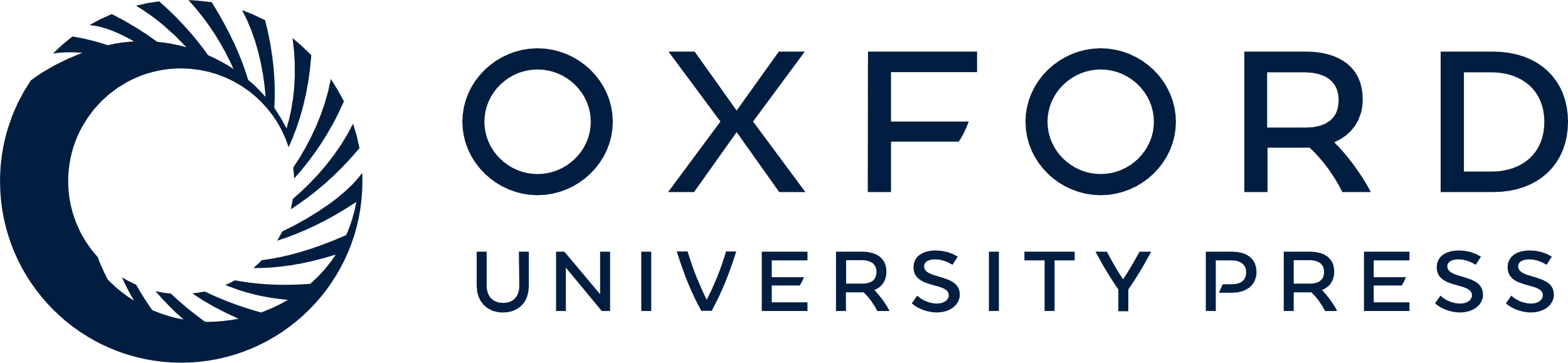 [Speaker Notes: Figure 13 Fraction of simulated planets redetected as a function of input eccentricity, or D′int(ei), for HD 179949 with N= 14, 28 and 56 with false positives removed. This is over all periods and semi-amplitudes and shows the importance of data sampling and number of epochs for detecting highly eccentric planets. The points are connected to identify different trends for each star.


Unless provided in the caption above, the following copyright applies to the content of this slide: © 2008 The Authors. Journal compilation © 2008 RAS]